LIPOPROTEINES
DYSLIPOPROTEINEMIES&ATHEROSCLEROSE
Dr.  MEH CHERIFI
ANNEE   2018
E-mail : mcherifi@ymail.com
Bibliographie
Comment prescrire et interpréter un examen en biochimie ; J Borel
 Clinical biochemistry ; W J Marshall and S K Bangert;
Medical biochemistry ; baynes and Dominisczak
Biochimie pathologique ; J Delattre, G durand et J-C Jardillier
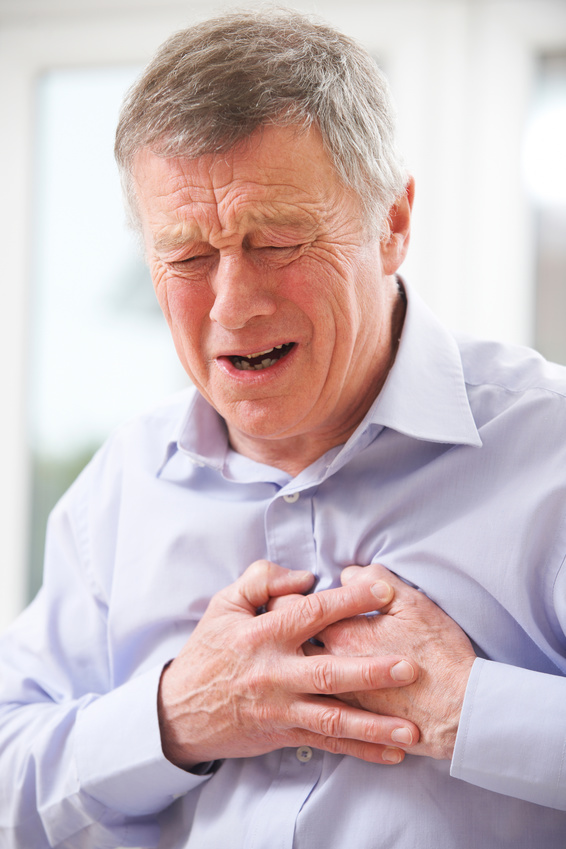 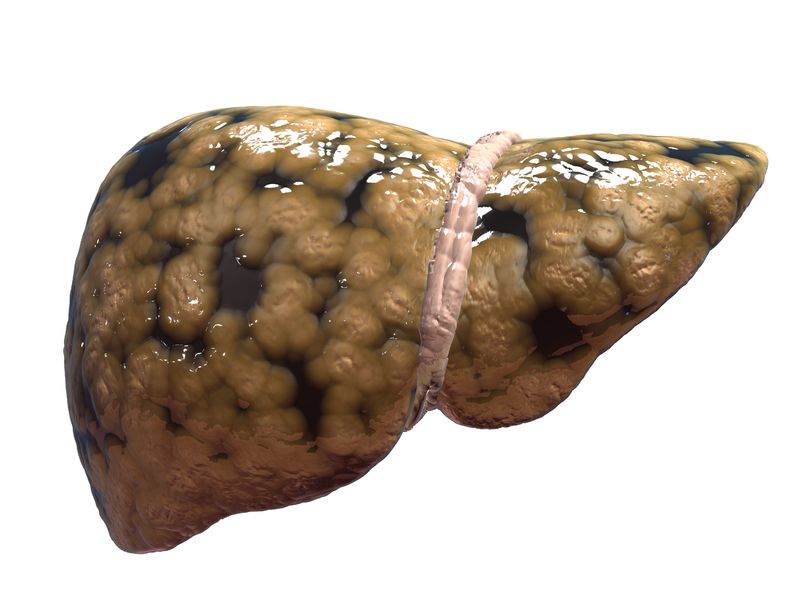 Stéatose
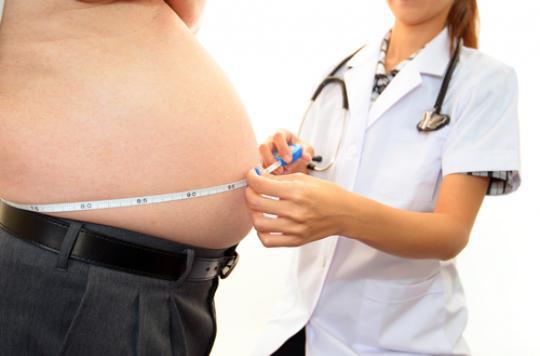 SCA
Syndrome métabolique
Introduction
L’exploration biochimique peut être simple; mais parfois elle peut être compliquée;
Nous disposons actuellement  de plusieurs moyens cliniques, radiologiques et biologiques nous permettant l’exploration de ce métabolisme.
INTRODUCTION
Les deux principaux lipides circulants  sont le cholestérol et les triglycérides. 
Le 1/3 du cholestérol plasmatique est d’origine alimentaire;
	les 2/3 sont d’origine endogène. 
Le biosynthèse endogène se fait en plusieurs étapes sous le contrôle d’une enzyme clé qui est la HMG CoA réductase      ( hydroxy méthylglutaryl CoA réductase)
75% du cholestérol plasmatique est estérifié
[Speaker Notes: L’HMG CoA réductase est une enzyme du réticulum endoplasmique lisse. Étape limitante de mla synthèse du cholestérol.]
Lipoprotéines
Etant insoluble dans l’eau, les lipides sont transportés dans le plasma en association avec  des protéines spécifiques appelées apoprotéines.
Lipides + Apoprotéines =  Lipoprotéines
STRUCTURE ET CLASSIFICATION DES LP
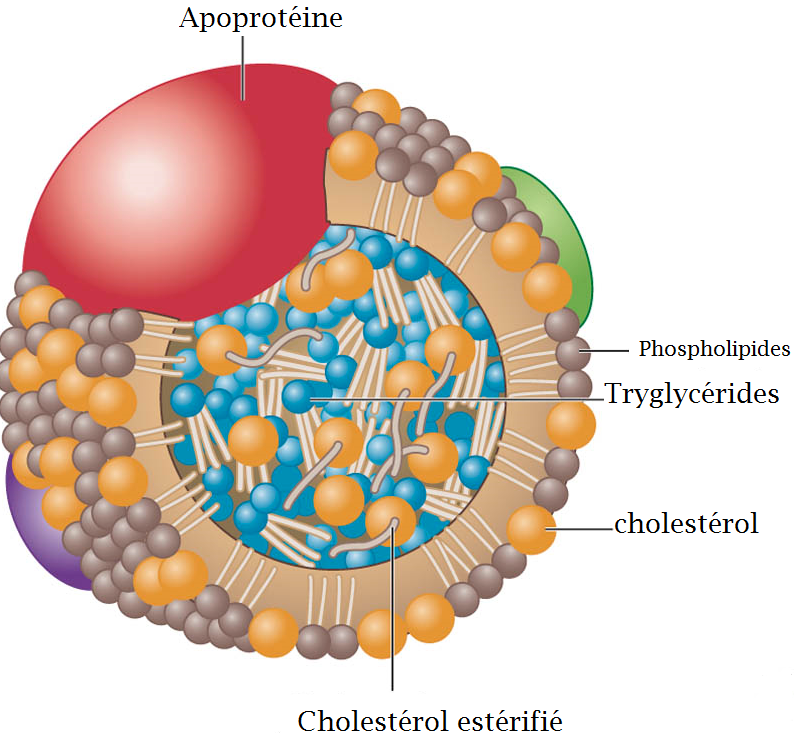 Les apoprotéines permettent la solubilisation des lipides ainsi que l’interaction avec les récepteurs
[Speaker Notes: Les acides gras libres ne sont pas transportés par les lipoprotéines; ils sont transportés par l’albumine dans des poches hydrophobes.]
CLASSIFICATION DES LIPOPROTEINES
Ultracentrifugation


 Électrophorétique
Ultracentrifugation
Entre 100 000 et 200 000 g
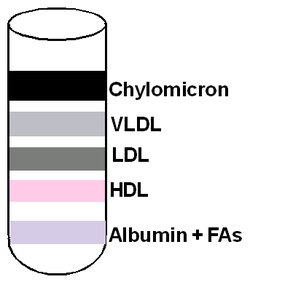 Very low density lipoprotein
 low density lipoprotein 
  High density lipoprotein
SEPARATION ELECTRIOPHORETIQUE DES LIPOPROTEINES
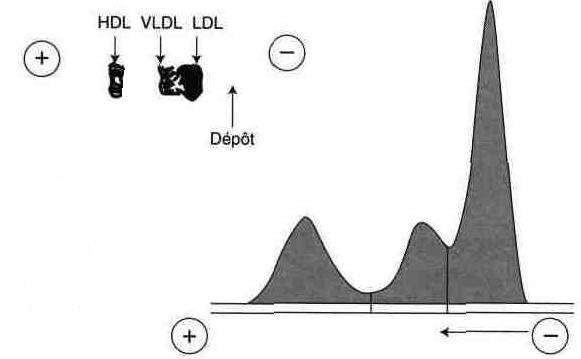 ß LIPO
Préß LIPO
α LIPO
LES PRINCIPALES LIPOPROTEINES                          	CLASSIFICATION SELON  L’ULTRACENTRIFUGATION
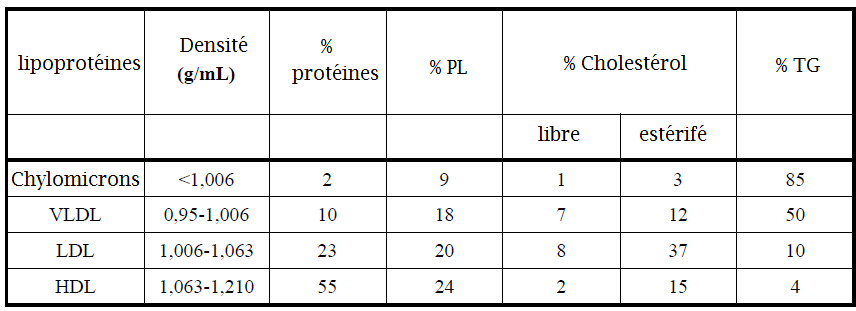 [Speaker Notes: Cette  classification est faite selon une séparation chromatographique]
Classification et dimension des lipoprotéines
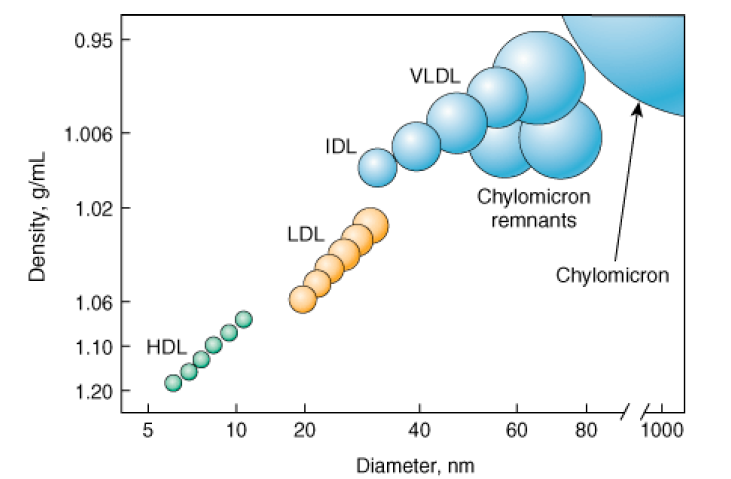 Tableau des principales apolipoprotéines
MÉTABOLISME DES LIPOPROTÉINES
Chylomicrons I
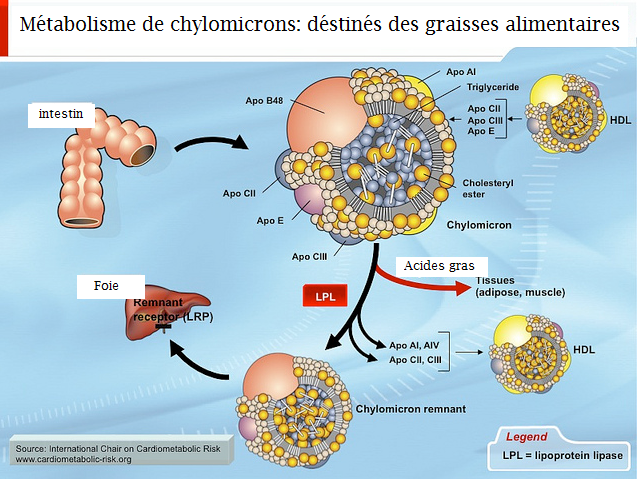 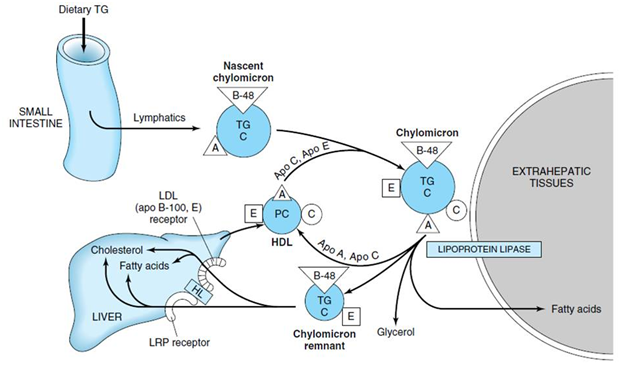 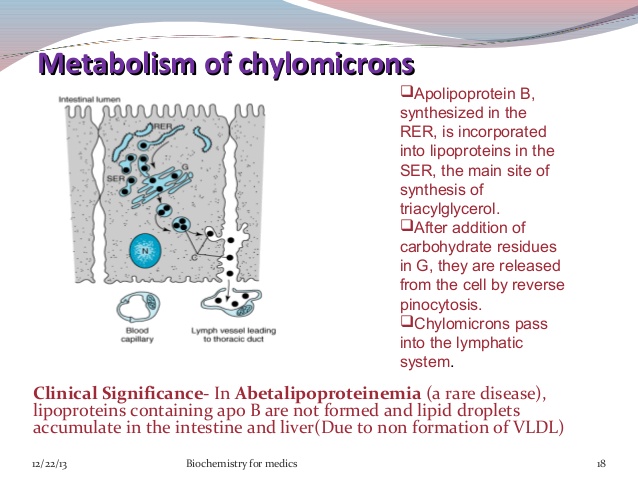 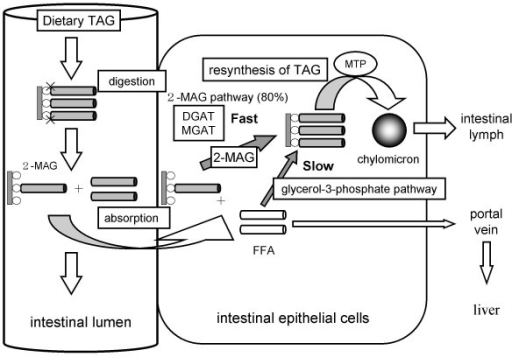 Chylomicrons II
prennent naissance au niveau des entérocytes;
 la MTTP ( microsomal triglyceride transfer protein) joue un rôle important dans l’assemblage  des chylomicrons et des VLDL );
 les chylomicroms regagnent la circulation générale à travers le système lymphatique;
 au niveau de la circulation les chylomicrons sont attaqués par la lipoprotéine lipase (LPL) endothéliale  pour donner des particules pauvres en TG , c’est les remants de chylomicrons;
 les remnants sont captés par les récepteurs  hépatiques des LDL  grâce à l’apo E.
VLDL – LDL  I
VLDL –LDL  I
Ces particules de très faibles densités sont synthétisées au niveau du foie et de l’intestin. 

Ils subissent l’action périphérique  de la LPL et  et de la HL                      ( hepatic lipase) aboutissant à la formation  des IDL et des LDL.

En plus de l’apo B100 , les VLDL contiennent  les apo CI,CII, CIII et l’apo E . Elles ne contiennent pas l’apo B48. 

Au niveau plasmatique les VLDL s donnent des TG aux HDL en contre partie du cholestérol estérifié grâce à la CETP ( cholestérol ester transfer protein).
VLDL – LDL II
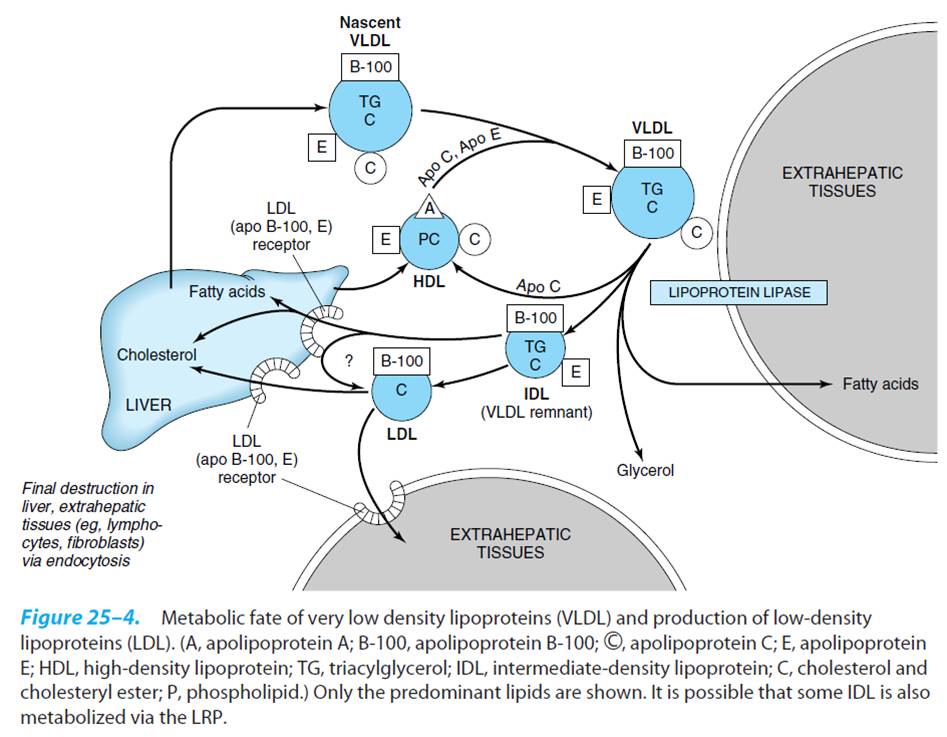 VLDL – LDL  I I I
VLDL –LDL  III
la principale origine des LDL est le catabolisme des VLDL;
 elles sont captées par le foie et les tissus périphériques grâce aux récepteurs de l’apo B100;
L’ensemble du récepteur et LDL est internalisé.
VLDL –LDL  IV
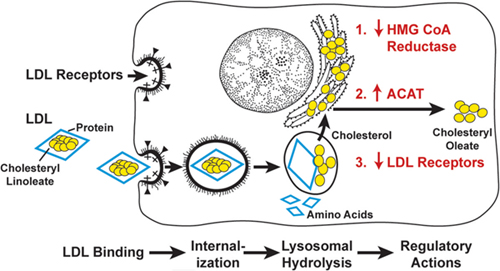 HDL   metabolism
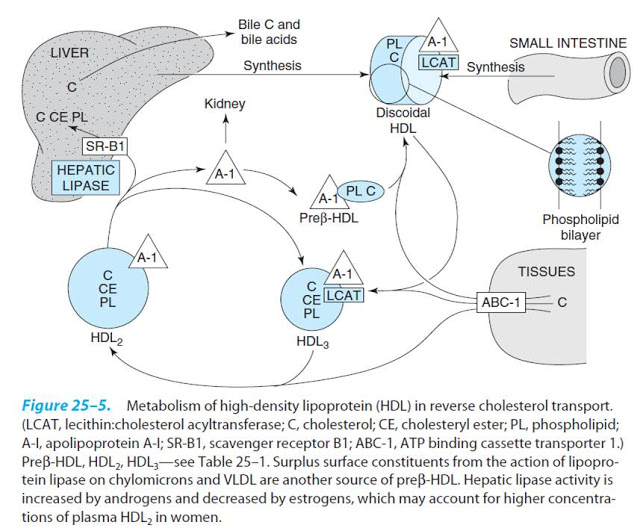 Le transport inverse du cholestérol HDL
Foie
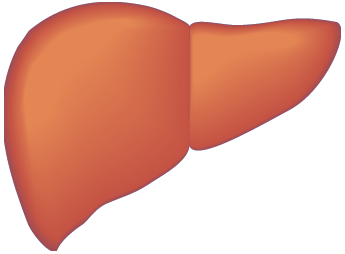 A-I
A-I
Estérification
du CT
(LCAT)
Transporteur
de CT (ABCA1)
CT
A-I
CE
CT
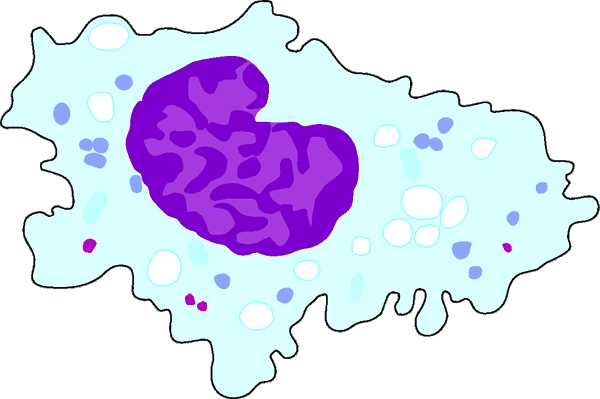 HDL mature (HDL2)
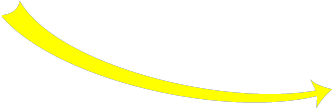 Sécrétion
A-I
Macrophage
HDL naissante
Origine des HDL
VLDL
TG      CT
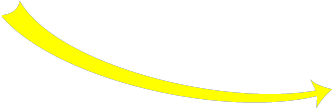 CETP
CT
(SR-B1)
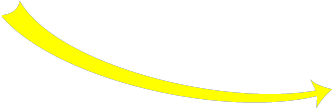 Métabolisme des HDL
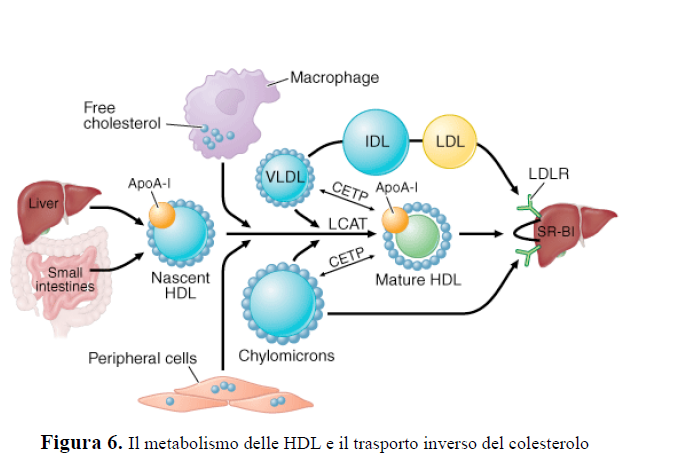 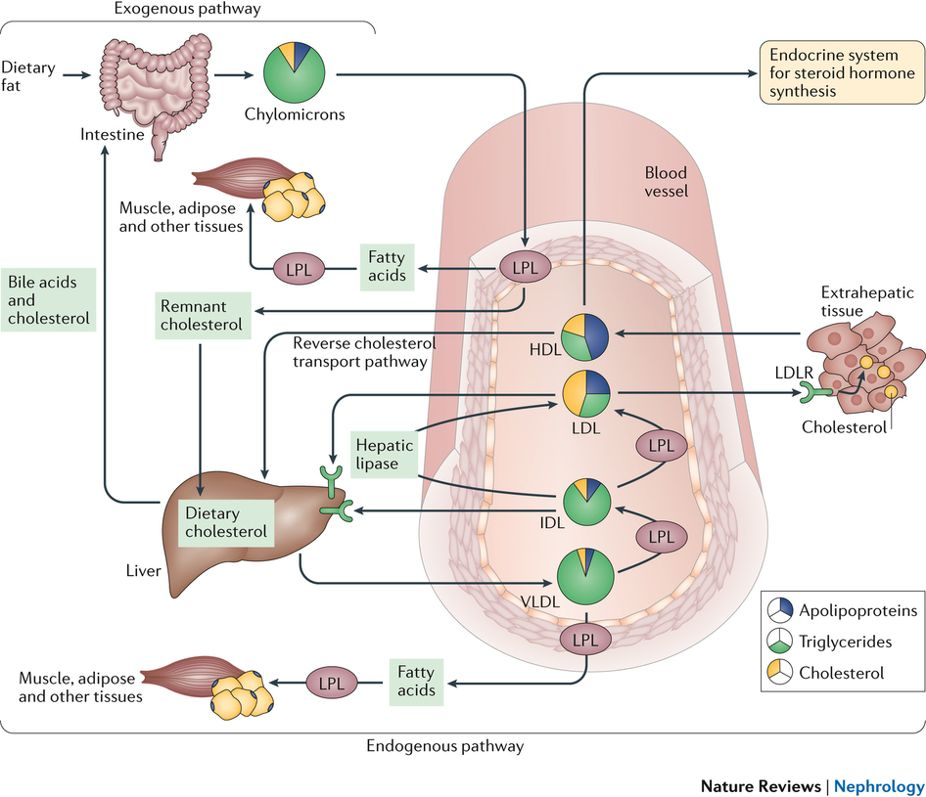 Schéma récapitulatif  du métabolisme des lipoprotéines
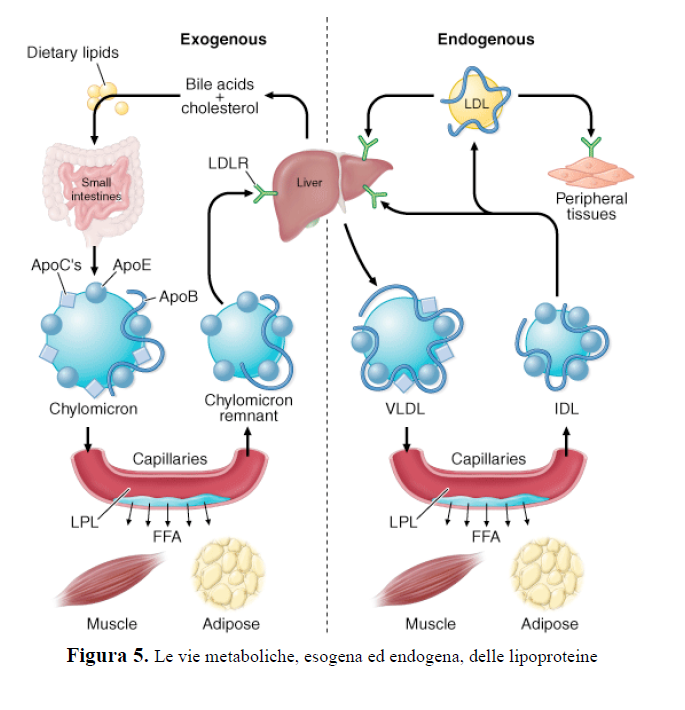 Abréviations:
FFA: acides gras libres 
LDLR: récepteur LDL
LPL : lipoprotéine lipase
Principales enzymes et protéines impliquées dans le métabolisme des Lp
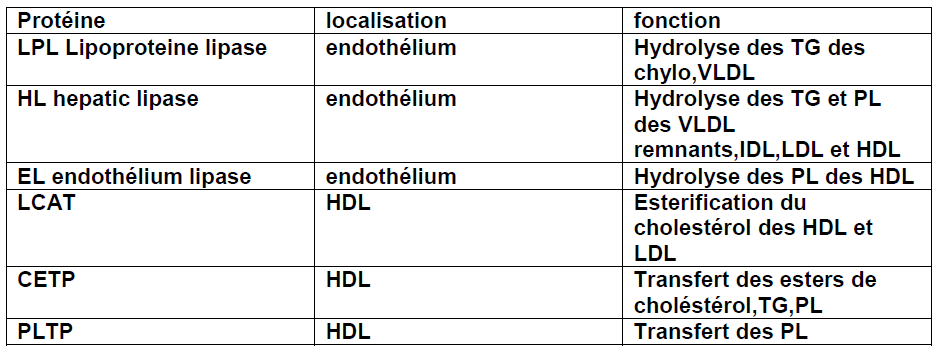 Exploration du métabolisme
 lipidique en 2018
Quand Pratiquer une Exploration du Bilan Lipidique ?
I. Les recommandations internationales  préconisent, dans le cadre du dépistage des FRCV , de prescrire un bilan lipidique  :
 				à partir de 40 ans chez l'homme 
              			à partir de 50 ans chez la femme
En cas de “normalité” , ne pas refaire avant 5ans  sauf survenue  d’une pathologie ou d’un facteur de risque .

Au-delà de 80 ans, la réalisation systématique d’un bilan lipidique de dépistage n’est pas justifiée.
II - L’exploration d’anomalie lipidique est justifiée indépendamment de l’âge dans différentes circonstances :
Maladie cardiovasculaire avérée ;
Hypertension artérielle ;
Diabète ;
 Tabagisme actuel ou arrêté depuis moins de trois ans ;
 IMC ≥ 30 mg/kg² ou tour de taille > 94 cm chez l’H, > 80 cm chez la F
6. Maladie auto-immune ou maladie inflammatoire chronique ;
7. Insuffisance rénale chronique modérée à sévère ;
8.  Antécédent familial de maladie cardiovasculaire précoce:
IDM ou mort subite avant 55 ans chez le père ou chez un parent du 1er degré de sexe masculin,
IDM ou mort subite avant 65 ans chez la mère ou chez un parent du 1er degré de sexe féminin
9. Antécédent familial de dyslipidémie.
III -  Devant une Maladie ou un Symptôme d’Appel
Ex : dépôts extravasculaires de cholestérol
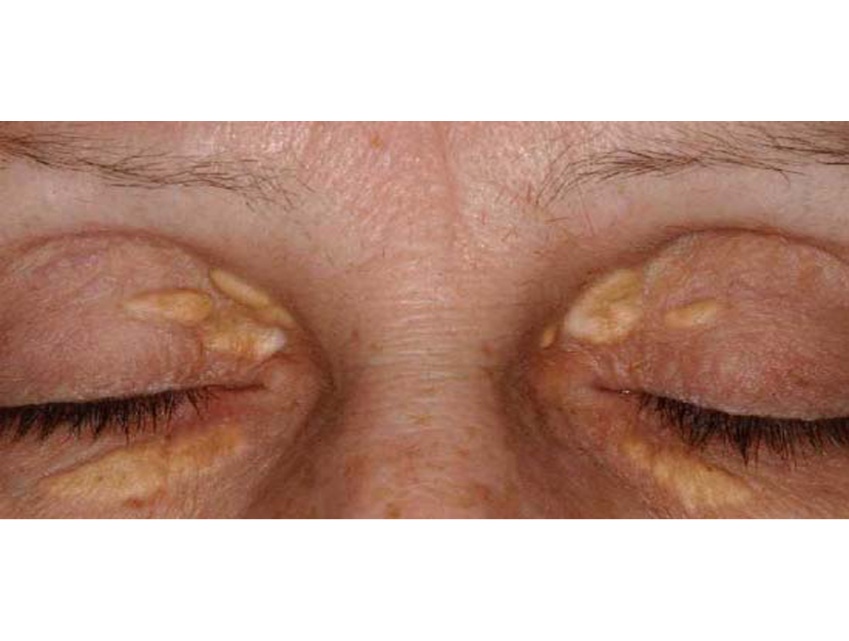 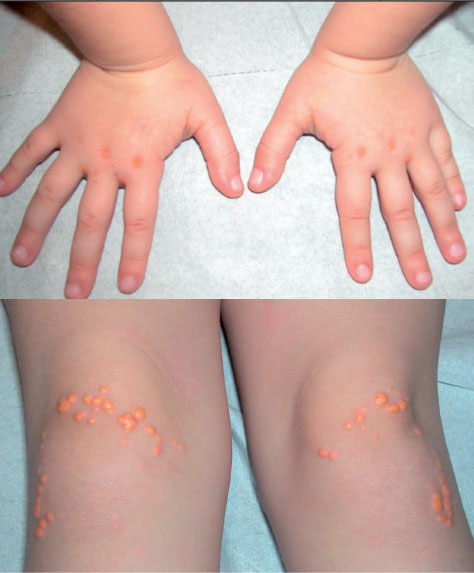 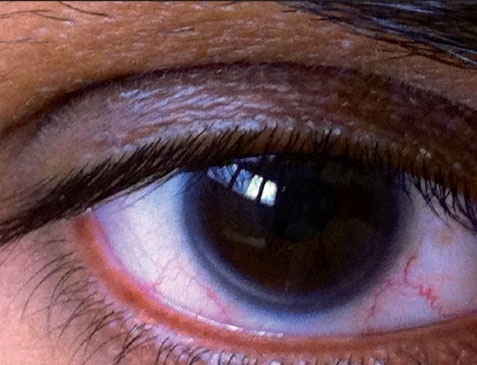 Xanthélasma
Xanthomes cutanés
Arc cornéen
Le typage correct d’une dyslipidémie doit comprendre les étapes suivantes :
Aspect du sérum ;
 dosage du cholestérol total et des triglycérides;
 dosage du HDLc;
 calcul du LDLc par la formule de Friedewald;
 calcul du risque athérogène; 
 dosage de l’apo B100 et de l’apo A1
Si le bilan est perturbé refaire l’analyse 2 à 3 semaines après.
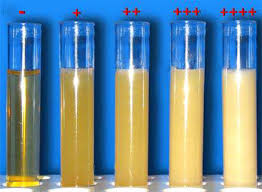 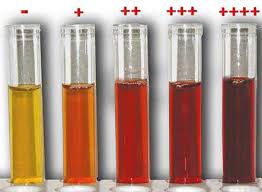 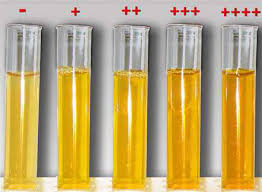 ASPECT DU SERUM
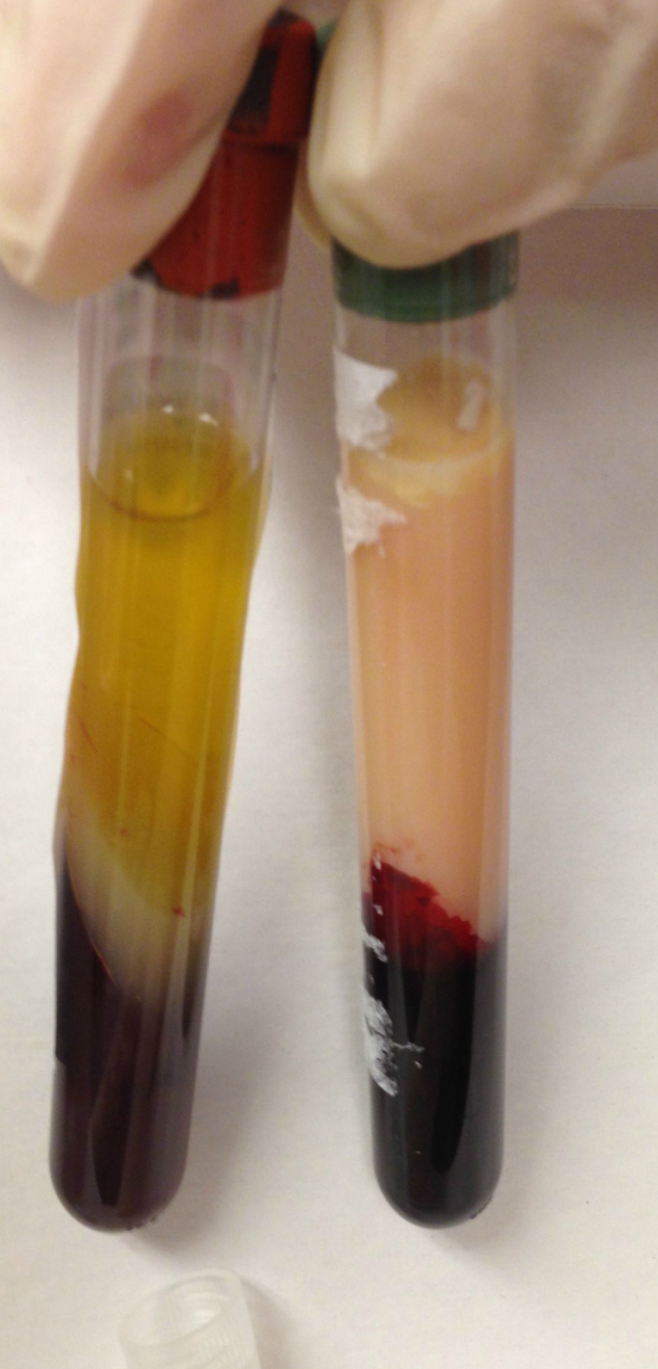 Un sérum normal est d’aspect clair; cependant un aspect clair peut cacher une hypercholestérolémie;

 La turbidité et la lactescence du sérum sont en faveur d’une hypertriglycéridémie ( augmentation des VLDL  et/ou des chylomicrons);

  devant un sérum lactescent faire le test de crémage: laisser le sérum à + 4°C durant plus de 12 heures; la formation d’une couche crémeuse à la surface du sérum atteste la présence des chylomicrons. Si le sérum reste trouble  après 12 heures il s’agit de VLDL.
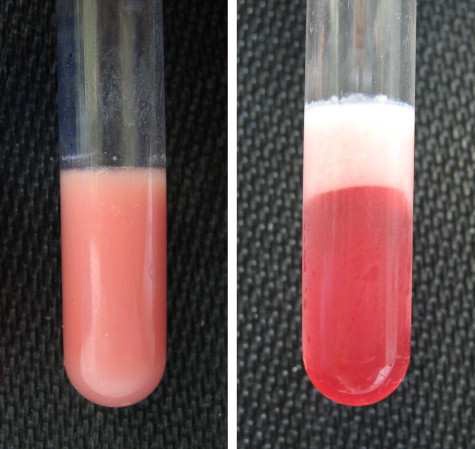 Formation d’une couche crémeuse après 12 h, il s’agit de chylomicrons
Le sérum reste trouble après 
12 h , il s’agit de VLDL
Dosage du cholestérol total et des TG
Les méthodes actuellement recommandées sont des méthodes enzymatiques colorimétriques;

Les résultats sont obtenus  dans les  5 minutes.
Chez un patient, sans facteur de risque, le bilan lipidique suivant est considéré comme normal :

son cholestérol  total est <  2 g/L
ses triglycérides  < 1,5 g/L
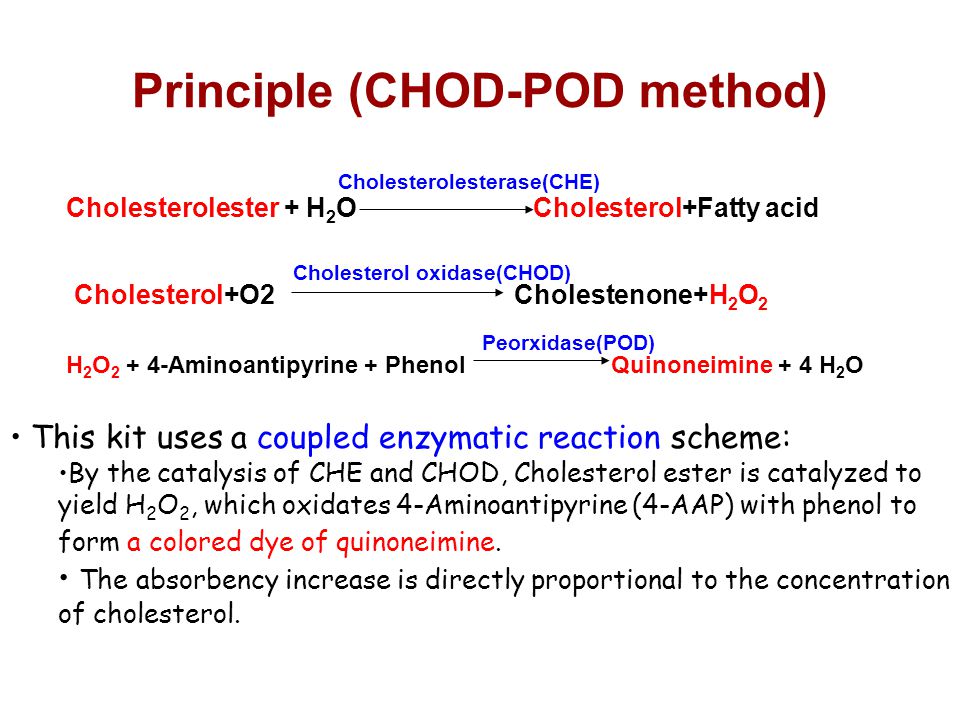 Dosage du cholestérol HDL et  calcul du cholestérol LDL
Dosage du cholestérol fixé aux HDL après précipitation des lipoprotéines contenant l’apoB ( VLDL, IDL, LDL)
La formule de Friedewald permet  d’estimer d’une manière satisfaisante le LDLc: 


   LDL c (g/L) = cholesterol total – HDLc – triglycerides/5
Si le taux des triglycérides dépasse les 3,5 g/l cette formule ne peut être appliquée
Valeurs référence  du HDLc
Hommes  ou Femmes:  > 0,40 g/L
Valeurs référence du LDLc
souhaitable < 1,30 g/L
	 limite supérieure <1,60 g/L
	 risque élevé > 1,60 g/L
HDL élevé ou quand le mieux est l’ennemi du bien
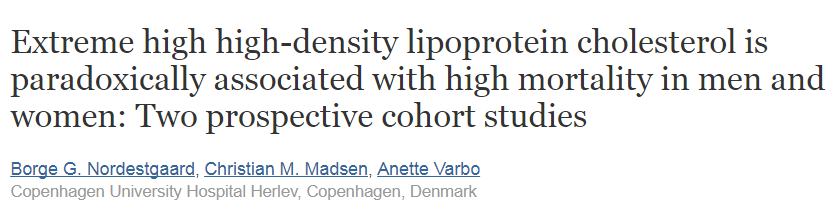 http://dx.doi.org/10.1016/j.atherosclerosis.2017.06.291
Le taux de HDL associé à une mortalité la plus faible est de
  0,73 g/L pour les hommes
 0,93 g/L pour les femmes.
Pour les femmes, un taux  ≥ 1,35 g/L, le RR est de 1,68  (IC 95 % : 1,09-2,58).
Pour les Hommes un taux ≥ 1,16 g/l, le RR est de 2,06 (IC 95 % 1,44-2,95).
Cette étude n’est qu’observationnelle et il reste à comprendre pourquoi des personnes avec un taux très élevé de HDL ont une mortalité augmentée et peut-être ne pas chercher à augmenter à tout prix le taux de HDL
Suivi de 52 268 hommes et 64240 femmes sur 6 ans
CALCUL DU CHOLESTEROL NON HDL +++
Non-HDL cholestérol =  cholestérol total – HDL c
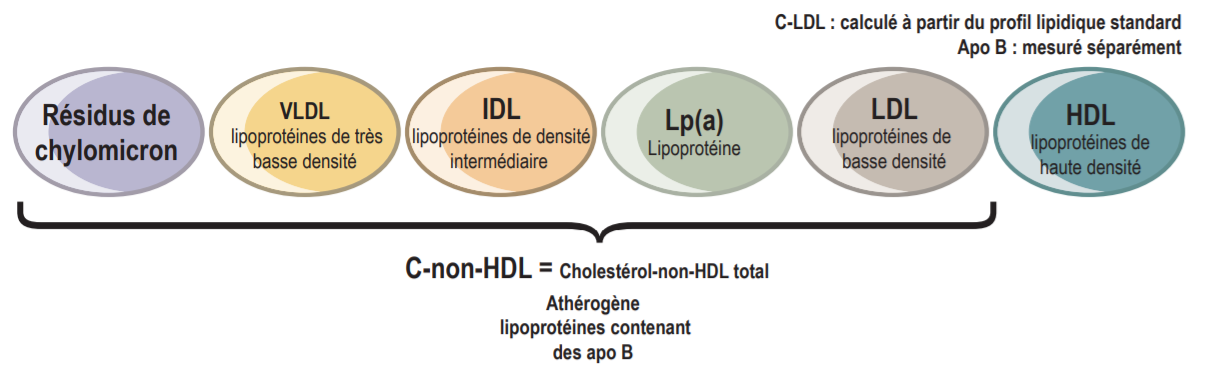 Le seuil  du C non-HDL est de 0,30 g/l > à celui du  LDLc (LDLc + 0,30g/l)
Il est une cible secondaire intéressante lors d'hypertriglycéridémie.
Dosages spécialisés
Le dosage des AposA1 et B n’est pas indiqué que dans les rares cas de dyslipidémie complexe ou génétique.

Apo A1 : quand le dosage du HDLc est inférieur 0,30g/L, le dosage de l'apo A1 permet de contrôler des valeurs basses du HDLc


le dosage de l’Apo B peut être indiqué  lorsque le taux des TG est > 3,4 g/L  (Calcul du C non HDL).
Dosages des ApoAI et ApoB
Leur dosage n’est pas recommandé en première intention
Elles sont appréciées par des dosages immunologiques
Valeurs de référence
Apo A-I:  F:  1.08 - 2.25 g/L              Apo B:    F: 0.6 – 1.17 g/L
                 H: 1.04 - 2.02 g/L	                         H: 0.6 – 1.33 g/L
Electrophorèse des lipoprotéines : Lipidogramme
le lipoprotéinogramme est à la base de la classification internationale des hyperlipidémies de Fredrickson. 

Sa réalisation devrait se limiter aux explorations des anomalies lipoprotéiniques d’interprétation délicate (assez rares),
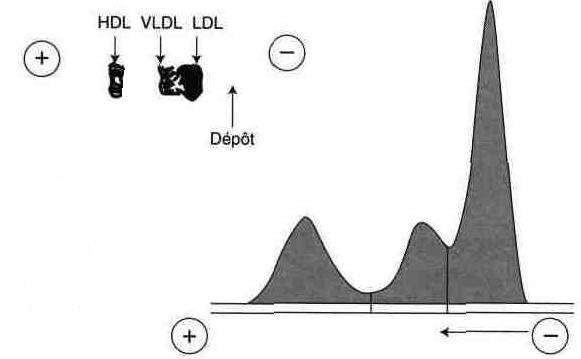 PARAMETRES CALCULES
Rapport d’athérogénicité: pronostic favorable si :

Chol T/ HDLc  <  5  H et <  4,5 F 

 LDLc  / HDLc <  3,5 H et  <  3,2 F 

Apo B / Apo A  < 1
Dyslipidémies
Ces dyslipidémies peuvent être primitives ( génétiques) ou secondaires
HYPERLIPOPROTEINEMIES
 
 HYPOLIPOPROTEINEMIES
HYPERLIPOPROTEINEMIE
HYPERLIPOPROTEINEMIE SECONDAIRES
Elles sont secondaires à de très nombreuses pathologies dont le traitement adéquat fait régresser, de manière significative , la dyslipidémie
HYPERLIPOPROTEINEMIE SECONDAIRES
Hyperlipoprotéinémies primitives
HYPERCHYLOMICRONEMIE DE TYPE I ( HTG pure)
prévalence 1/1000 000 ; c’est maladie rare
 transmission autosomique récessive , déficit  intéresse la  LPL ou l’Apo C II 
 aspect du sérum : lactescent 
 HTG qui peut atteindre les 50 g/L
 le CT est normal ;
 l’électrophorèses des lipides objective la présence des chylomicrons;
 le plus grand risque est la pancréatite
 TRT : pas de traitement réel; régime + huile de poisson, fibrates plasmaphérèse  +++
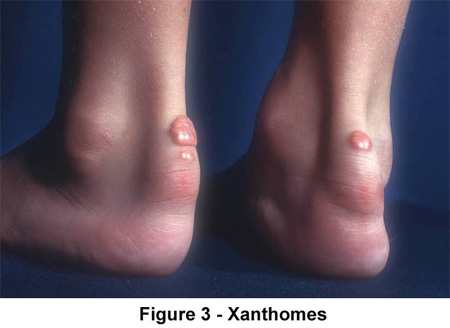 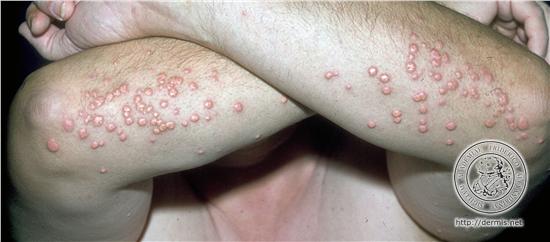 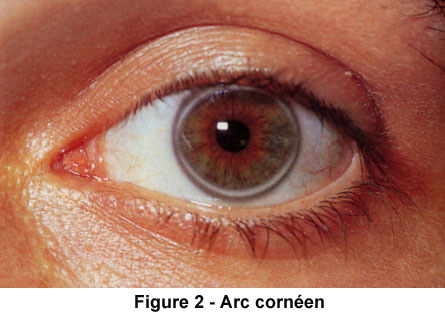 Hypercholestérolémie pure type II a
La forme la plus commune , monogénique , est l’hypercholestérolémie familiale;
 Mutation du gène codant le récepteur apoB-100/apoE
 xanthélasma 
  CT  très élevé  peut atteindre les 10 g/L
 LDL c  très élevé; 
 TG sont normaux;
  Evolution inéluctable vers les atteintes cardiovasculaires
Xanthelasma ( DLP TYPE IIa)
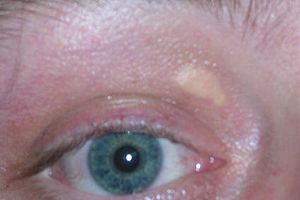 Hyperlipoprotéinémie  type IIb
Dyslipidémie mixte augmentation du CT et TG
 LDLc augmenté ;
 le taux du HDL c est normal voire bas ;
 les sujets atteints présentent souvent une insulinorésistance, obésité, HTA et des problèmes CV; 
 son phénotype est changeant ( IIa , VI).
Hyperlipoprotéinémie type III   ( dysbétalipoprotéinémie )
Elle  est due à un déficit  d’épuration des VLDL et des remnants de chylomicrons ;
 plus précisément anomalie de l’apo E
 Augmentation du CT et TG  (~ 3 g/L) 
 L’électrophorèse des lipides présence d’une bande large entre les VLDL et LDL
 Risque Athérogène important
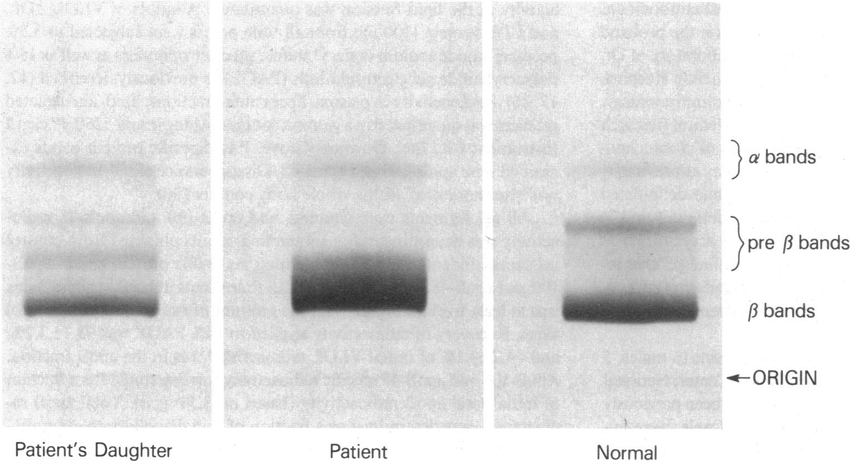 Hyperlipoprotéinémie type III: soudre prébéta et bétaLp
Hyperlipoprotéinémie type IV
Hypertriglycéridémie endogène
Anomalie dans le métabolisme des  VLDL.
c’est l’une des plus fréquentes des dyslipoprotéinémies 
aspect du sérum est trouble 
Augmentation  modérée des triglycérides
 CT est normal avec un HDL cholestérol bas ;
  les malades atteints ont souvent des antécédents de diabète, hyperuricémie ou consommation d’alcool.
Hyperlipoprotéinémie type V ou dyslipidémie exogène et endogène
Aspect du sérum est lactescent
 Augmentation concomitante VLDL;
 Hypertriglycéridémie  entre 10 et 20 g/L
 Le CT est normal ou légèrement élevé
 Associée au diabète et la pancréatite
Hypolipoprotéinémies primitives
Hypoalphalipoprotéinémies  primitives
(diminution des HDL)
Ce sont des anomalies génétiques associées à une diminution du HDL cholestérol avec un RCV très variable d’un sujet à un autre.
déficit partiel ou total de l’apo A-I
 Maladie de Tangier ( anomalie de l’ABCA1)
 déficit en  LCAT ( RCV +++)
Maladie des yeux de poisson ( fish  eye disease)     RCV +++
Hypoalphalipoprotéinémies  primitives
LA MALADIE DE TANGIER
Maladie autosomique récessive; rare 
 caractérisée par l’accumulation des esters de cholestérol au niveau des macrophages;
  le cholestérol total est très faible;
 absence  quasi-totale du HDLc;
 la concentration des TG peut être normale ou élevée
L’anomalie biochimique se situe au niveau de l’ABCA1 ( ATP binding cassettes 1)
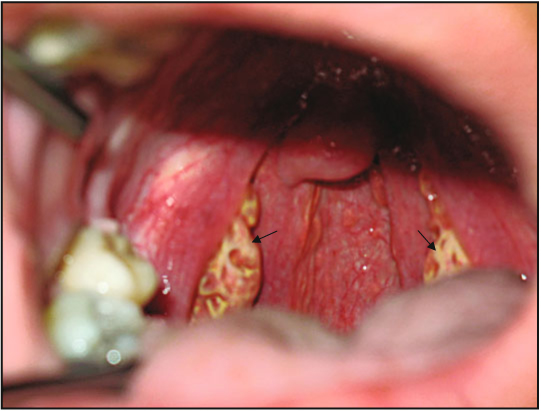 Splénomégalie
Thrombocytopénie
 Troubles neurologiques
YELLOW  TONSILS
Hypoalphalipoprotéinémies  primitives
Fish eye disease
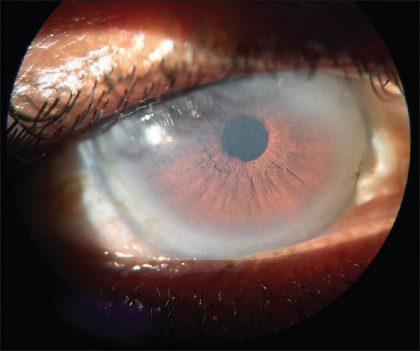 Déficit partiel en LCAT. Le HDLC est  approximativement 10% de la normale
HYPOBETALIPOPROTEINEMIES PRIMITIVES
Maladies caractérisées par une diminution des concentrations du cholestérol total, LDLc ou apo B
Il existe 3 entités pathologiques :

 abétalipoprotéinémie ( mutation du gène codant MTTP)
 maladie d’Anderson ( absence totale de l’apo B-48)
 hypobétalipoprotéinémie familiale (synthèse d’apo B tronquée)
ATHEROSCLEROSE
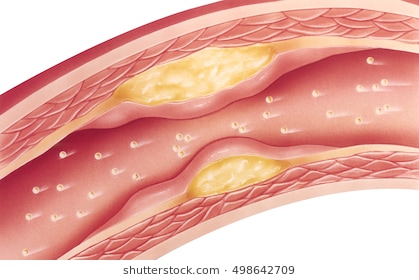 Définition
Elle est définie comme « une association variable de remaniements de l’intima des artères de gros et moyen calibres. C’est une accumulation locale des lipides, des glucides complexes, de sang et de produits sanguins, de tissu fibreux et de dépôts calcaires. Le tout est accompagné de modifications de la média ».
L’athérosclérose est une variété d’artériosclérose.
PAROI VASCULAIRE
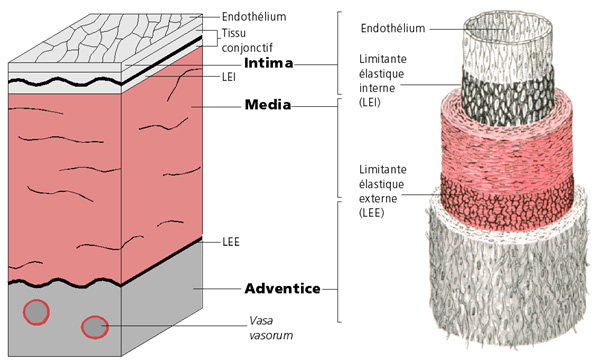 ATHEROGENESE
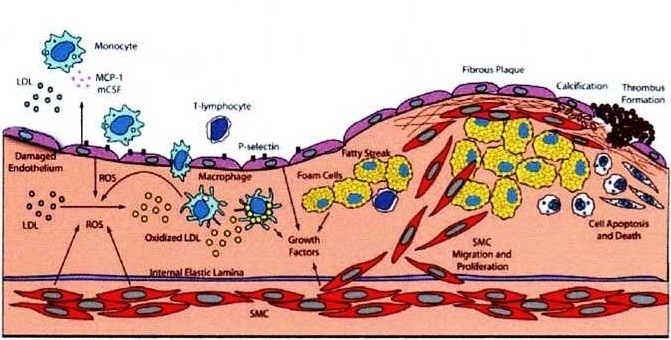 Les radicaux libres oxygénés produits par les cellules endothéliales, les cellules musculaires lisses et les macrophages oxydent les LDL dans l’espace sous endothélial. Les LDL oxydées sont captées par les macrophages pour former les cellules spumeuses, qui avec la matrice extracellulaire et les cellules musculaires lisses forment, par la suite, la plaque fibreuse . la rupture de cette dernière aboutit à la formation du thrombus et l’occlusion des vaisseaux (d’après Madamanchi et al.,  2005)
FACTEURS DE RISQUE ET
Framingham Heart  Study
C’est une étude épidémiologique qui a débuté en 1948  et se poursuit jusqu’ aujourd’hui.
Framingham, Massachusetts; étude qui a débuté avec une cohorte de 5209 personnes
Le but de l’étude était de chercher les facteurs de risque à l’origine  des maladies cardiovasculaires
FACTEURS DE RISQUE
Un facteur de risque peut se définir comme un état physiologique      (e.g. âge), pathologique (e.g. HTA) ou encore une habitude de vie  (tabagisme) associés à une incidence accrue de la maladie.
Pour qu’il soit classer comme facteur de risque , un facteur doit obéir à plusieurs critères bien définis par les épidémiologistes. Si l’un des critères manquait, le facteur de risque est considéré comme un marqueur de risque telle que l’obésité et l’épaisseur intima média
FACTEURS DE RISQUE TRADITIONNELS
Age 
 Sexe
Antécédents familiaux
 Dyslipidémie 
 Diabète 
 HTA
Tabagisme 
Alcoolisme 
Sédentarité
Stress
Facteurs non modifiables
Facteurs modifiables
FACTEURS NON TRADITIONNELS
Homocystéine  et Hyperhomocystéinémie

CRP us 

Lp (a)

Stress oxydant
Homocystéine et Hyperhomocystéinémie
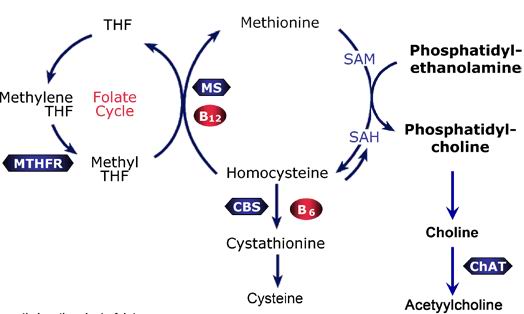 L’homocystéine est un acide aminé qui ne rentre pas dans la composition des protéines.  Il est retrouvé dans les urines à de très faibles concentrations. Son augmentation est associée dans de nombreuses études épidémiologiques à la survenue d’évènements cardiovasculaires.
Le déficit en cystathionine ß synthase est à l’origine de l’homocystinurie congénitale :

 Anomalie oculaires avec luxation du cristallin
 Déformations osseuses 
 Athérosclérose accélérée et  accidents thrombo-emboliques
SIGNES CLINIQUES
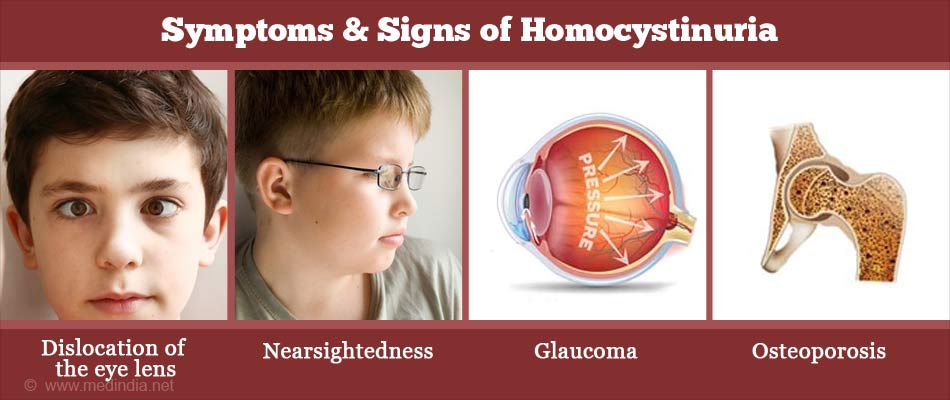 C-réactive protéine
 CRP us
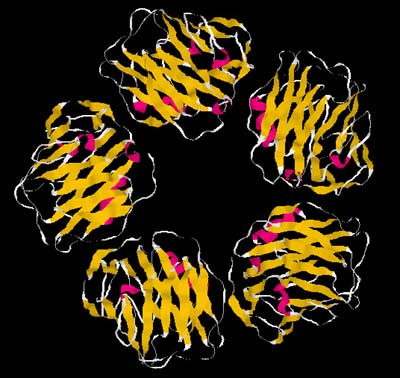 Le principal lieu de synthèse de la CRP 
est le foie sous l’action de l’IL-6.
La CRP est une protéine à cinétique rapide dont le taux augmente de 10 000 fois à la suite d’une agression aiguë (surtout bactérienne) avec un maximum au bout de 72 heures.
Les méthodes immunonéphélémétriques et immunoturbidimétriques ont permis d’estimer de très faibles concentrations plasmatiques de la CRP d’un ordre inférieur à 1 mg, c’est la  CRP hautement sensible.
Le dosage de la hs-CRP est proposé actuellement dans le dépistage et l’évaluation du risque cardiovasculaire en prévention primaire.
Seuils du risque cardiovasculaire. Le tertile supérieur (>3mg/l) correspond à une élévation d’un facteur 2 du risque comparé au tertile inférieur (< 1 mg/l).
Lipoprotéine (a)
Lipoprotéine (a)   Lp (a)
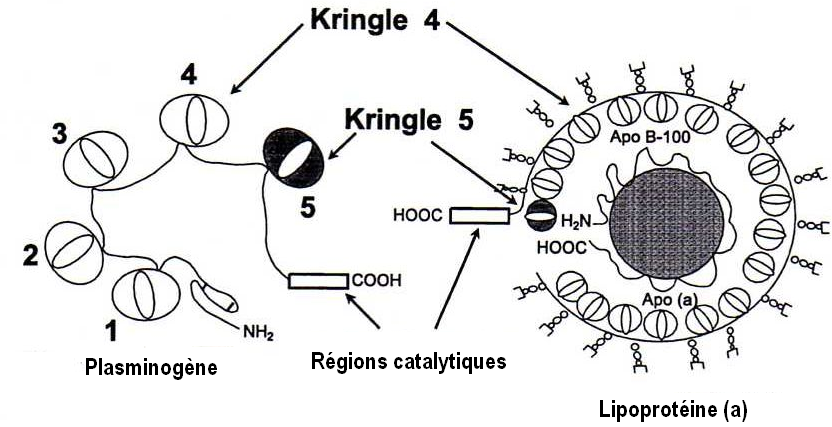 Structure de la Lp(a) et du plasminogène
Similitude de structure entre la Lp(a) et le plasminogène
La Lp(a) est une lipoprotéine très particulière par son métabolisme, qui est différent de celui des autres lipoprotéines.
De nombreuses études épidémiologiques associent son taux élevé à la survenue d’évènements cardiovasculaires
STRESS OXYDANT
STRESS 0XYDANT
Le stress oxydant est défini comme un état où la vitesse de production des radicaux libres oxygénés est supérieure à leur clairance par les systèmes antioxydants;
Stress oxydant et inflammation sont intimement liés : les deux sont associés au dysfonctionnement endothélial, première étape dans la voie de la formation de la plaque athéroscléreuse.
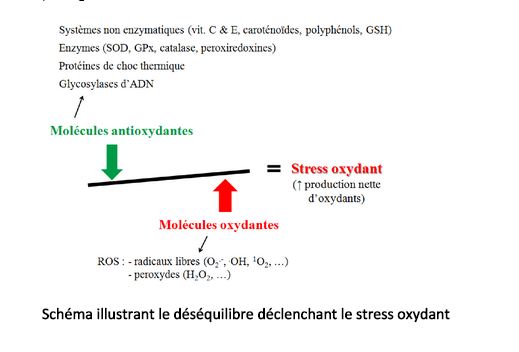 Hyperuricémie et risque cardiovasculaire
SYNDROME  METABOLIQUE
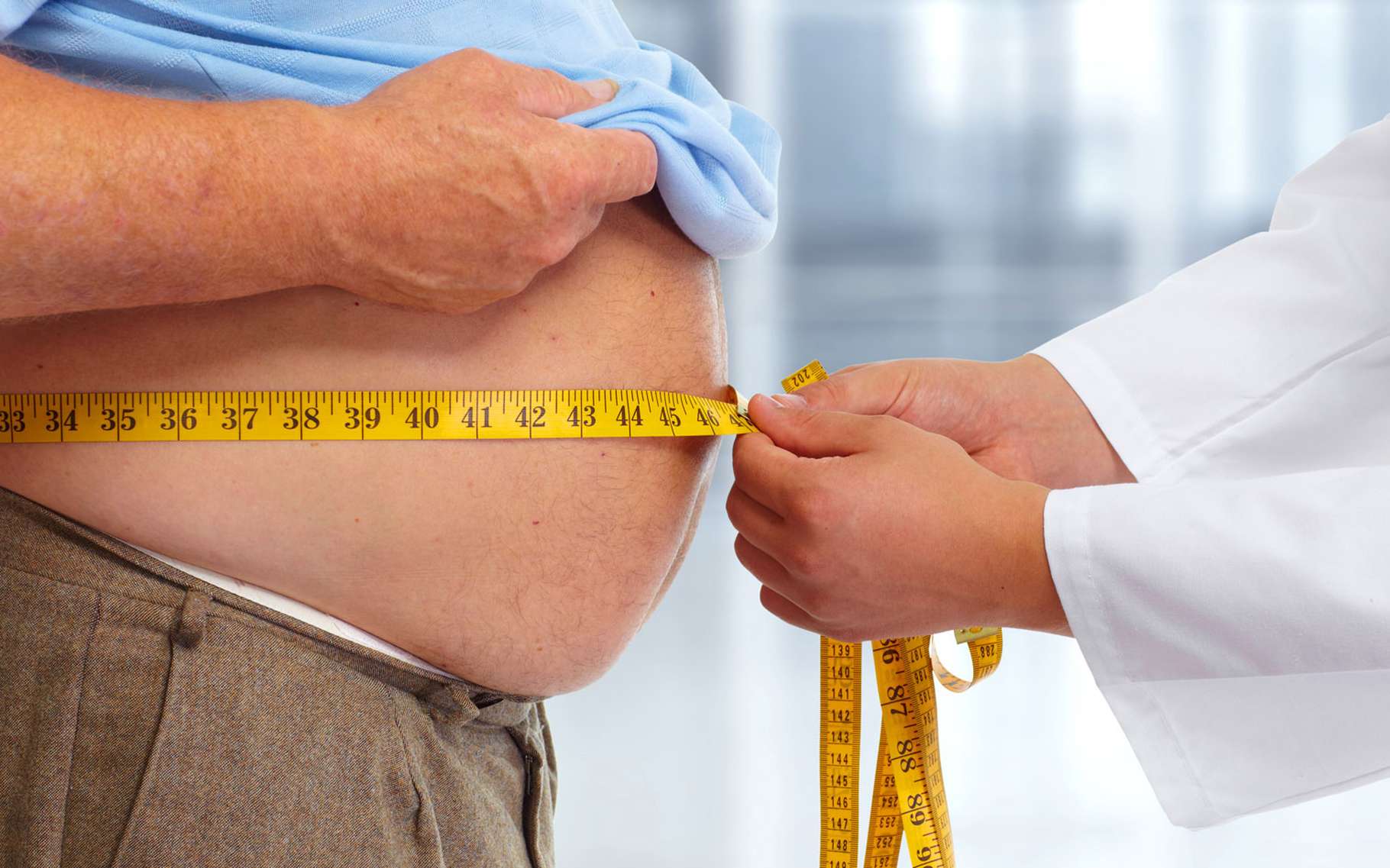 C‘est un ensemble de facteurs de risque;
Qui associés peuvent favoriser les MCV et le diabète de type 2.
Sa prévalence augmente depuis le changement des habitudes alimentaires
Il a été décrit depuis plus de 20 ans par REAVEN sous l’appellation du syndrome X dans lequel la résistance à l’insuline représente le primum movens
Critères NCEP : ATP III
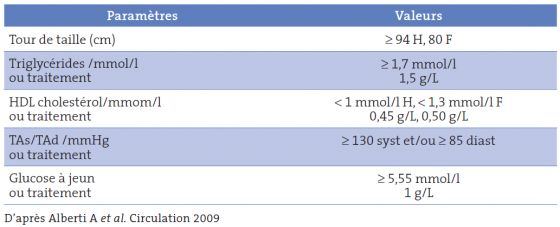 Les éléments du syndrome métabolique 3/5 éléments positifs sont nécessaires pour affirmer le SM
National Cholesterol Education Program’s Adulte treatement Panel III
CONCLUSION
Les dyslipidémies sont des pathologies fréquentes;
 Elles peuvent être primitives ou secondaires;
 Le diagnostic précoce permet d’éviter ou de retarder la survenue d’évènements cardiovasculaires;
 Un bilan régulier doit être recommandé  chez les sujets âgés de plus de 35 ans
 Ce bilan comprend :  glycémie, urée , créatinine, cholestérol total, triglycérides et acide urique
Une alimentation saine et des exercices physiques réguliers doivent être préconisés
Au même titre que l’hypcholestérolémie , l’association hyperuricémie et hypertriglycéridémie est très dangeureuse
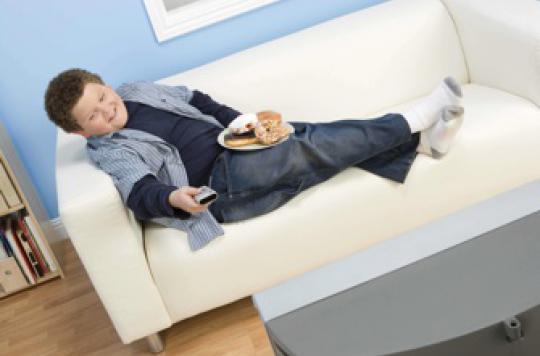 medi-bioche.yolasite.com
Case report
Une femme de 41 ans  consulte pour une  hypercholestérolémie diagnostiquée la première fois  lors  de sa visite chez son gynécologue; elle suivait un traitement de manière très irrégulière
Antécédents personnels
pas de notion de tabagisme; 
 Aucune notion d’allergie médicamenteuse;
Aucun traitement actuel;
 Absence d’hypertension et de diabète;
 pas d’intervention chirurgicale
L’examen physique
Poids de  68 KG; taille de 170 cm;
 Tour de taille de 79,8 cm;
 PA 122/71 mm Hg; pouls de 68 b/mn
 le rythme cardiaque est normal;
 Augmentation assez légère du volume du  tendon d’Achile
 Ailleurs RAS
bilan biologique ( fait il y a 3 mois)
Cholestérol total 3, 75 g/L
 HDL cholstérol  : 0,5 g/L
 TG : 0,7 g/L
Calculez le LDLc
Des données très importantes manquent dans l’histoire clinique de la patiente; quelles sont ces données?
Antécédents familiaux
Père : diabète type 2, HTA, dyslipidémie; mort à 67 ans  suite à un AVC;
 Mère :  dyslipidémie ( CT> 3 g/L)   actuellement sous statines;
 Frère mort à l’âge de 47 ans par IDM
 Deux enfants de 8 et 5 ans sans anomalies
Selon la classification de Frederickson de quelle dyslipidémie s’agit-il?
DSL TYPE I
 DSL TYPE IIa
 DSL TYPE III
DSL TYPE IV
 DSL TYPE V